Status Reportfor IASA Nordic Branch 2015 27.5.2015 - DR, København
Pekka Salosaari - Yle Archives Finland
Yle, the Finnish Broadcasting Company
4 television channels
6 + 3 radio channels
extensive online services
20 regional radio services in Finnish, 5 in Swedish and 1 in Sámi

8 regional television news broadcasts

3,150 permanent employees (January 2015)
87 % work in programme operations

Yle is financed by a tax paid by both individuals and companies.
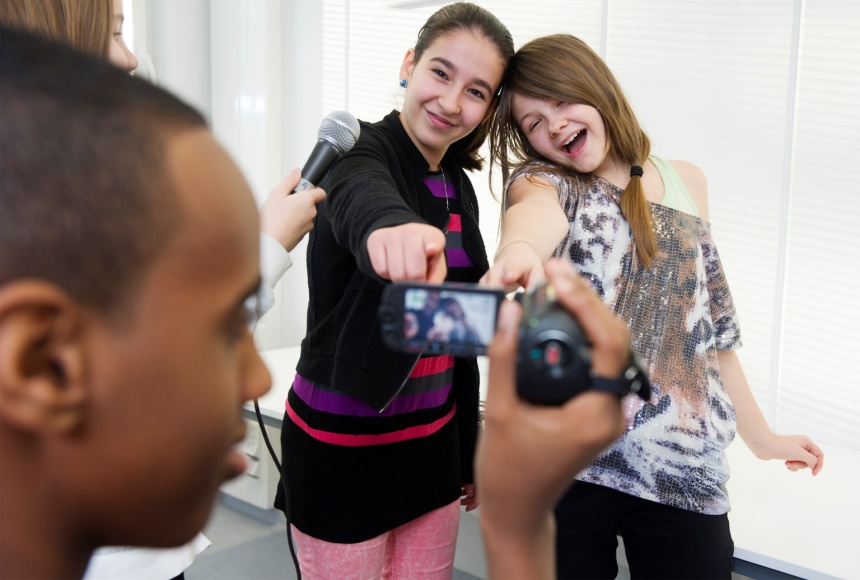 [Speaker Notes: Yle operates four national television channels and six + three radio channels and services complemented by 25 regional radio programmes.

The television channels are Yle TV1, Yle TV2, Yle Teema, Yle Fem.

The radio channels are Yle Radio 1, Yle Radio Suomi, YleX, Yle Radio Vega, Yle X3M and Yle Puhe, also Yle Mondo, Yle Classic and Yle Sami radio

Yle produces a service in Russian and news in English as well as news in plain Finnish, a simplified form of Finnish for easier understanding.]
Yle´s duties (Act on Yleisradio Oy)
The public service broadcasting shall in particular:
support democracy;
produce, create, develop and maintain Finnish culture, art and inspiring entertainment;
take education and equality into consideration, give focus on programming for children and young people and offer devotional programmes;
broadcast in Finnish and Swedish, produce services in the Sami, Romany and sign languages (for other language groups when applicable);
support tolerance and multiculturalism and provide programming for minority and special groups;
promote cultural interaction and provide programming directed abroad;
broadcast official announcements (exceptional circumstances).
[Speaker Notes: A full service television and radio programming with the related additional and extra services for all citizens under equal conditions. 
These and other content services related to public service may be provided in all telecommunications networks.]
The Changing Business Environment
Finland's Parliamentary Elections 2015 and current economic situation in Finland have triggered public debate on the role and duties of Yle
A company-level employee co-operation negotiations took place at the end of 2014 resulting outsourcing of various functions, especially in technical department
Yle will operate in more compact workspace in couple of years and is giving up property in Helsinki and Tampere. This will have impact on both production units and office space.
Besides the traditional broadcasting, there is urge for strong Internet presence – Web first
Towards the new Archive organization in Yle
In 2013 Yle Archives organization changed from media based division to process based mode, aiming to promote publication of archival content, develop staff competence, and boost digitization and metadata production – evaluation in progress
New tasks for Archives: 
independent mass publication of archival content: first experiments in 2015 with video, audio in 2016
more support for end user training
archive sales department
coordination of paper document archiving in Yle
Ongoing projects at the Yle archives
The digitization of radio and television archive
Record library Compact Disc mass transfer
Multi track sound carriers: an investigation for preservation and digitization
Wire recording project
Digitization of Finnish 78 rpm records by The Finnish Institute of Recorded Sound
Yle Archives on Flickr: copyright-free images for public use
Yle sound effects on freesound
Thank you! Questions?